www.zooclub.ru
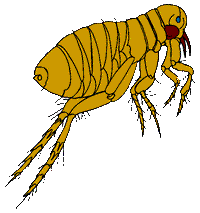 Блохи: жизненный цикл
Блохи — кровососущие насекомые. По-гречески называются Siphonaptera, что в переводе означает «бескрылый насос» - исчерпывающее название. В мире существует более 2000 видов блох.
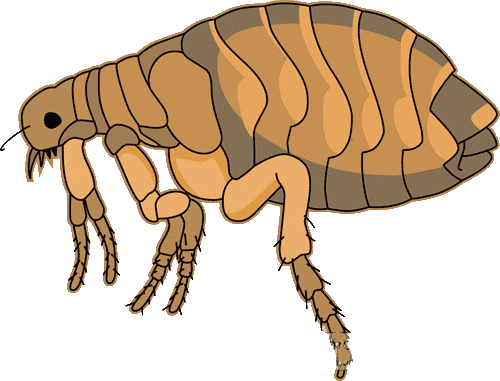 [Speaker Notes: http://zooclub.ru/zanim/blohi_zhiznennyi_cikl.shtml]
КРЫСИНАЯ БЛОХА
Xenopsylla cheopis  - так называемая крысиная блоха. Является переносчиком бубонной чумы или «черной смерти». В средние века эта напасть унесла жизни более 200 миллионов человек. Название «крысиная блоха» означает, что лакомиться они предпочитают кровью крыс, но не брезгуют собачьей и человеческой. Кошки также не застрахованы от нападения этого вида блох.
[Speaker Notes: http://zooclub.ru/zanim/blohi_zhiznennyi_cikl.shtml]
ТРОПИЧЕСКАЯ КУРИНАЯ БЛОХА
Echidnophaga gallinacea  - известна под названиями тропическая куриная блоха или присасывающаяся блоха. Предпочитает пировать на птицах, но не откажется отобедать и кровью животных.
[Speaker Notes: http://zooclub.ru/zanim/blohi_zhiznennyi_cikl.shtml]
ЧЕЛОВЕЧЕСКАЯ БЛОХА
Pulex irritans - это человеческая блоха. Немного странно, но эта блоха также любит свиней. Однако если рядом нет ни человека, ни свиньи, то кошки и собаки тоже подойдут.
[Speaker Notes: http://zooclub.ru/zanim/blohi_zhiznennyi_cikl.shtml]
КОШАЧЬЯ БЛОХА
Ctenocephalides felis —  блоха домашних кошек, хотя  на самом деле она предпочитает собак. Эти блохи наиболее часто поражают собак и кошек.
[Speaker Notes: http://zooclub.ru/zanim/blohi_zhiznennyi_cikl.shtml]
СОБАЧЬЯ БЛОХА
Ctenocephalides canis - это обыкновенная собачья блоха. Несмотря на свое название,  она может иметь своим хозяином  человека, кошку  и других животных.
[Speaker Notes: http://zooclub.ru/zanim/blohi_zhiznennyi_cikl.shtml]
Все эти виды блох отдают предпочтение какому-либо хозяину, но никто не откажется от крови  кошек  и собак. Практически каждый представитель гигантского количества видов блох имеет возможность паразитировать на кошках и собаках, поэтому с этими насекомыми так трудно бороться.
[Speaker Notes: http://zooclub.ru/zanim/blohi_zhiznennyi_cikl.shtml]
АНАТОМИЧЕСКОЕ СТРОЕНИЕ БЛОХИ
Блохи это насекомые 2-8 мм в длину, их туловище сжато с боков и разделено на три части — голову, грудь, брюшко. На груди имеются три пары ног. Последняя пара ног значительно увеличена, что дает им их фантастическую прыгучесть. Крыльев нет. Цвет от светло- до темно-коричневого. У блох есть глаза и своеобразный сенсорный орган — абдоминальный сенсиллиум, или пигидий, снабжённый трихоботриями (осязательными волосками) и способный улавливать колебания воздуха, тепло, вибрацию, наличие углекислого газа,  что указывает на наличие неподалеку потенциальной еды.
[Speaker Notes: http://zooclub.ru/zanim/blohi_zhiznennyi_cikl.shtml]
ЧЕМ ПИТАЮТСЯ БЛОХИ?
Блохи - самцы и самки питаются кровью животных. Они могут несколько месяцев провести без пищи.
[Speaker Notes: http://zooclub.ru/zanim/blohi_zhiznennyi_cikl.shtml]
ЖИЗНЕННЫЙ ЦИКЛ БЛОХИ
Существует 4 стадии жизненного цикла блохи: яйцо, личинка, куколка и взрослое насекомое. На второй день после спаривания самка начинает откладывать яйца. Часто это происходит прямо на животном-хозяине, но так как яйца не липкие, они падают в окружающую среду. Наряду с яйцами блоха выделяет большое количество фекалий (так называемая блошиная «грязь»). Если смочить их водой, они превращаются в красную жидкость, так как состоят из переваренной крови.
[Speaker Notes: http://zooclub.ru/zanim/blohi_zhiznennyi_cikl.shtml]
Блоха может отложить 30-50 яиц в день, обычно порциями  от 3 до 15 штук. За свою жизнь, которая длится от нескольких месяцев до 2 лет, в зависимости от вида,  блоха откладывает от 400 до 1000 яиц. Всего за 30 дней 25 взрослых самок могут превратиться в  четверть миллиона блох.
[Speaker Notes: http://zooclub.ru/zanim/blohi_zhiznennyi_cikl.shtml]
ЯЙЦА БЛОХ
Развитие яиц в среднем продолжается не более двух недель. Из яйца выходит безногая, червеобразная, активно передвигающаяся личинка, которая зарывается в субстрат норы или гнезда хозяина. Личинка питается либо различными разлагающимися остатками, или (у некоторых видов) непереваренной кровью, содержащейся в испражнениях взрослых блох.
[Speaker Notes: http://zooclub.ru/zanim/blohi_zhiznennyi_cikl.shtml]
ЛИЧИНКИ БЛОХ
Личинки линяют 3 раза. После этого они окружают себя шелкоподобным коконом и окукливаются. Полностью жизненный цикл занимает 15 дней, но куколка может оставаться в состоянии покоя при неблагоприятных внешних условиях (например, при холоде) и продлить цикл до 1 года и больше. Это важно помнить, когда вы планируете борьбу с блохами.
[Speaker Notes: http://zooclub.ru/zanim/blohi_zhiznennyi_cikl.shtml]
БОЛЕЗНИ, КОТОРЫЕ ПЕРЕНОСЯТ БЛОХИ
заражение огуречным цепнем (Dipylidium caninum), 
заражение Dipetalonema reconditum, вызывающими онхоцеркоз,
гемобартенелез, или инфекционная анемия кошек (поражение  красных кровяных телец),
заражение чумной палочкой (Yersinia pestis) – возбудителем чумы,
заражение Rickettsia typhi – возбудителем тифа,
заражение  Francisella tularensis - возбудителем туляремии.
[Speaker Notes: http://zooclub.ru/zanim/blohi_zhiznennyi_cikl.shtml]